Climate Change: What Can We Do?
El Cambio climático: Que podemos hacer?
Downtown Orlando
November 14, 2019

Materials developed under EPA Environmental Justice Grant #EQ-00D35415-0
Modified for Use in Orlando by Janice T. Booher, MS
JJLBooher@comcast.net
Climate Change Basics
-----
Fundamentos del cambio climático
Greenhouse Gases
Gases de efecto invernadero
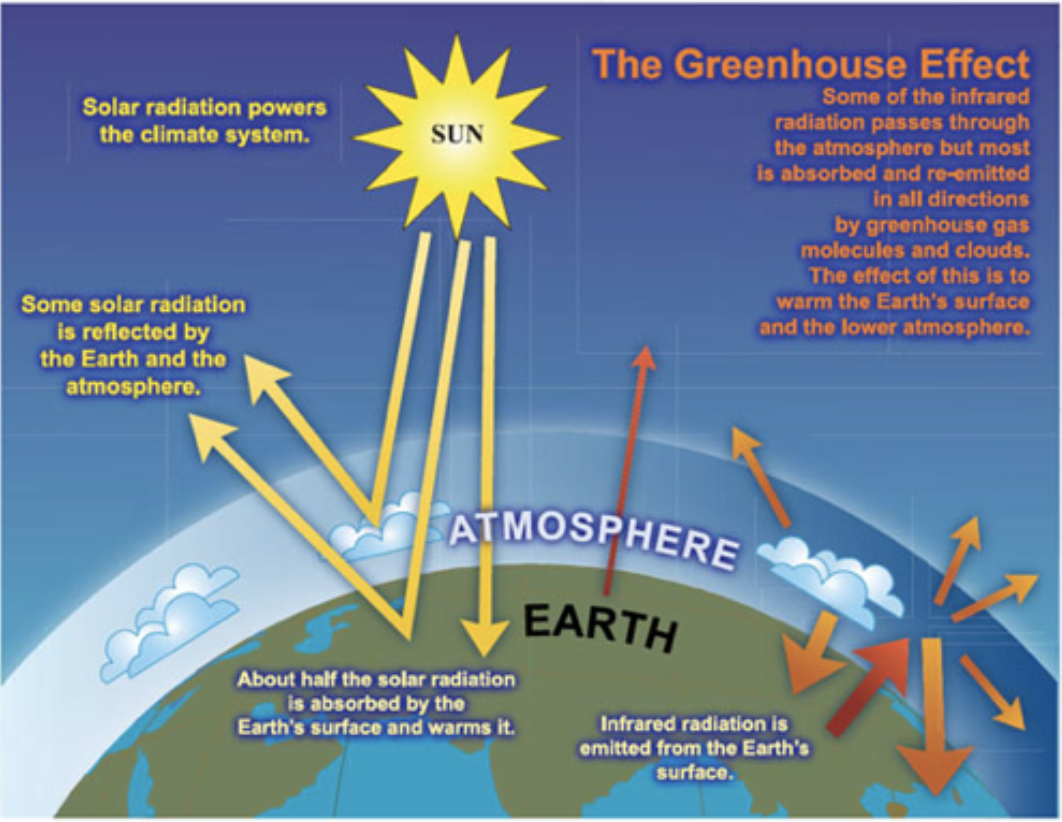 Most Abundant
Mas abundante 

Water vapor        Vapor de agua
Carbon dioxide   Dióxido de carbono
Methane		      Metano
Nitrous oxide      Óxido nitroso
Ozone 		      Ozono

Trapped in the upper atmosphere
Atrapado en la atmosféra superior
Where is Global Warming Going?
¿A dónde va el calor?
93%

In the Ocean

En el Oceano
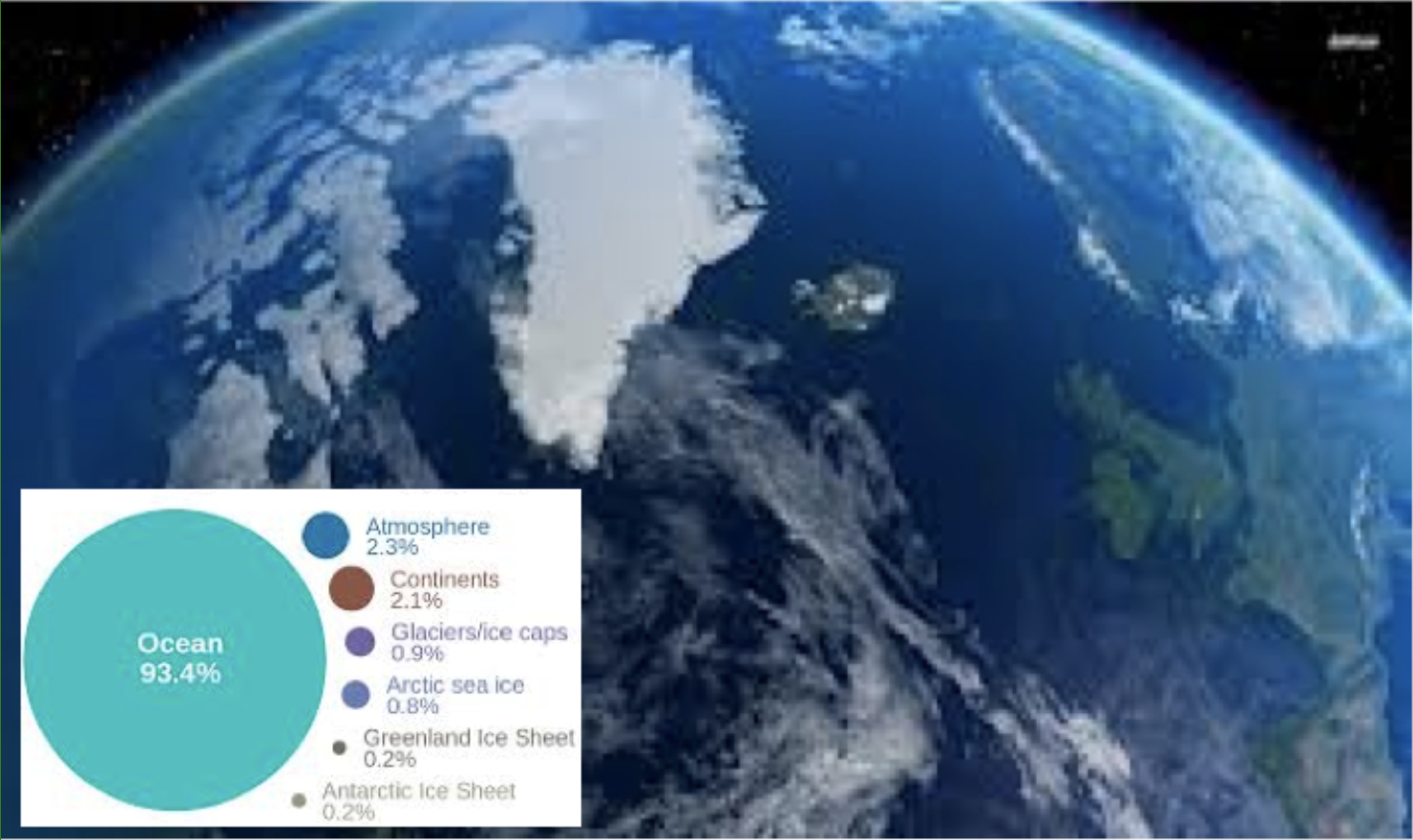 Warmer ocean temperatures cause bigger and stronger hurricanes.
----
Las temperaturas oceánicas más cálidas causan huracanes más grandes y fuertes.
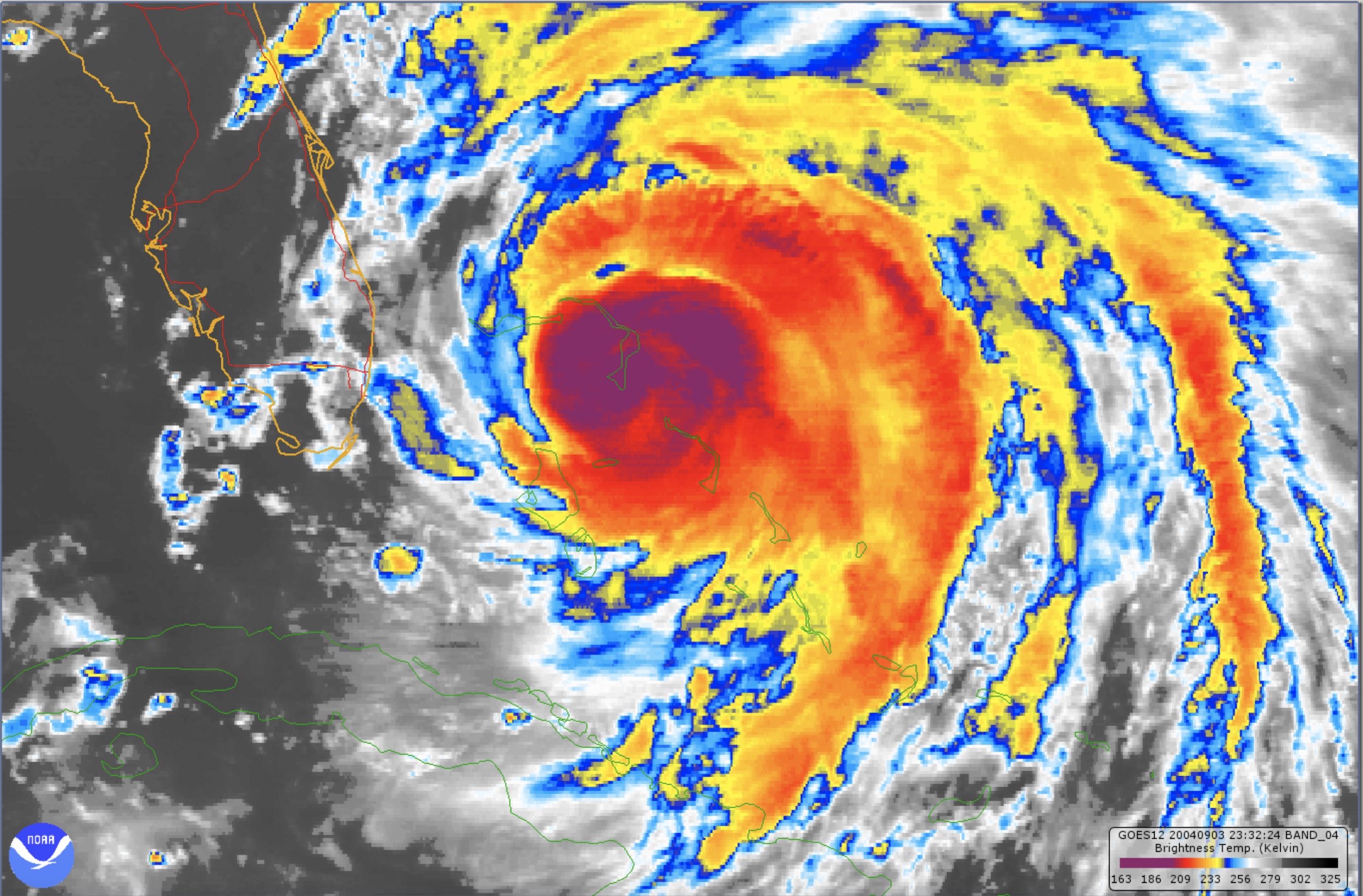 What Can We Do to Protect Our Health and Safety?

¿Qué podemos hacer para proteger nuestra salud y seguridad?
Florida Disaster Resilience Initiative
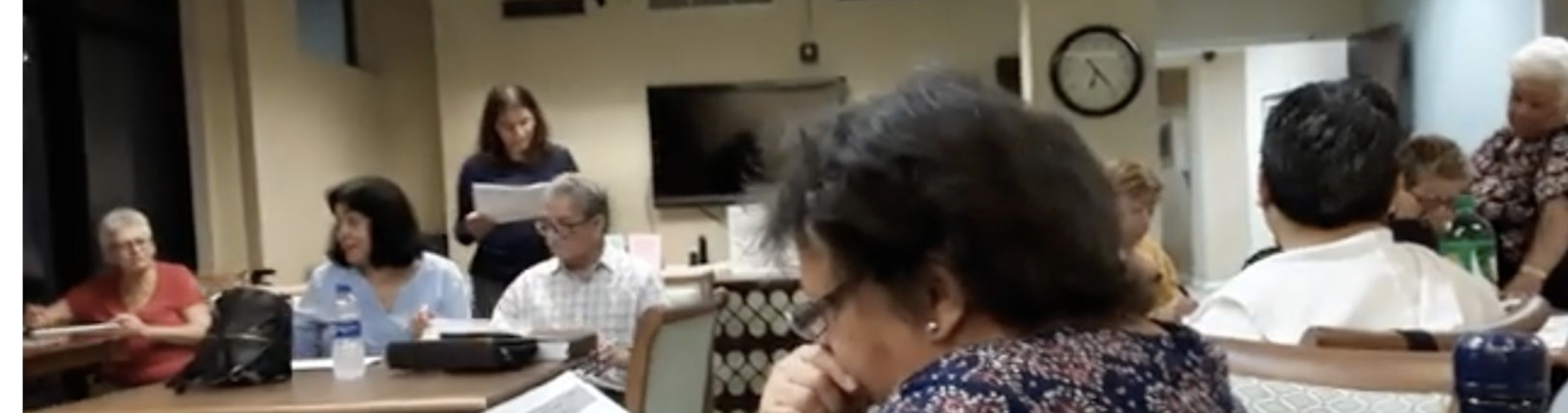 Communication/Access to Information
Comunicación/ Acceso a la información
    -----
Flyers to Hand Out in Case of a Hurricane
Información para distribuir en caso de huracán
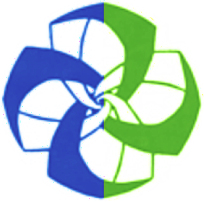 [Speaker Notes: The Community Forums and Surveys in Downtown Orlando]
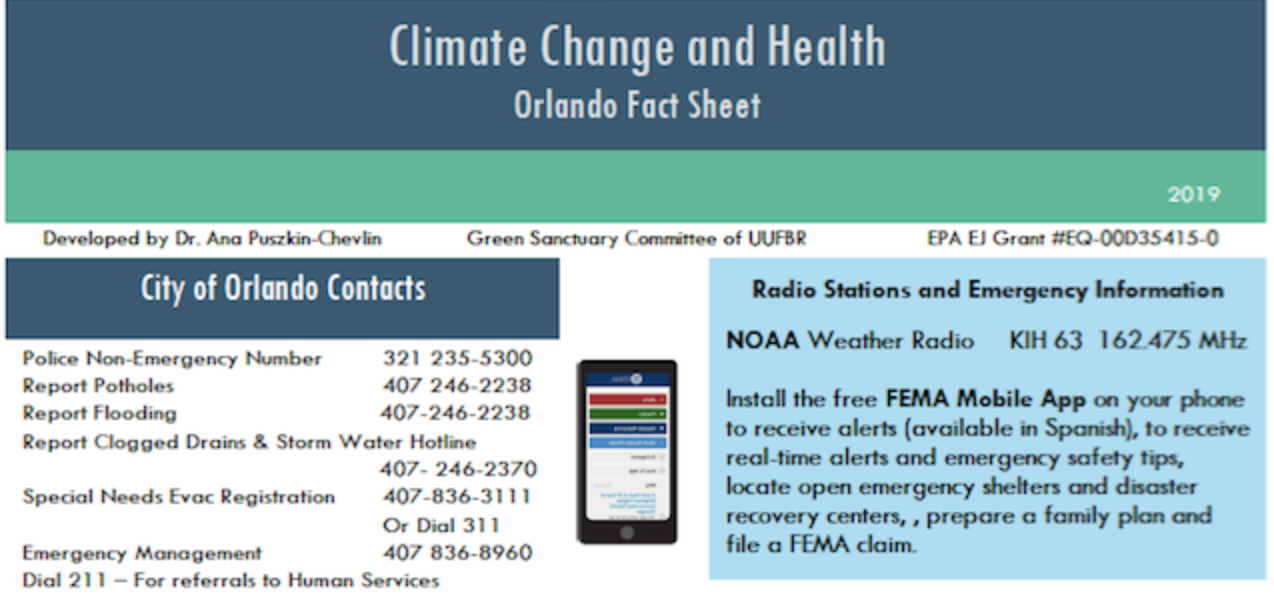 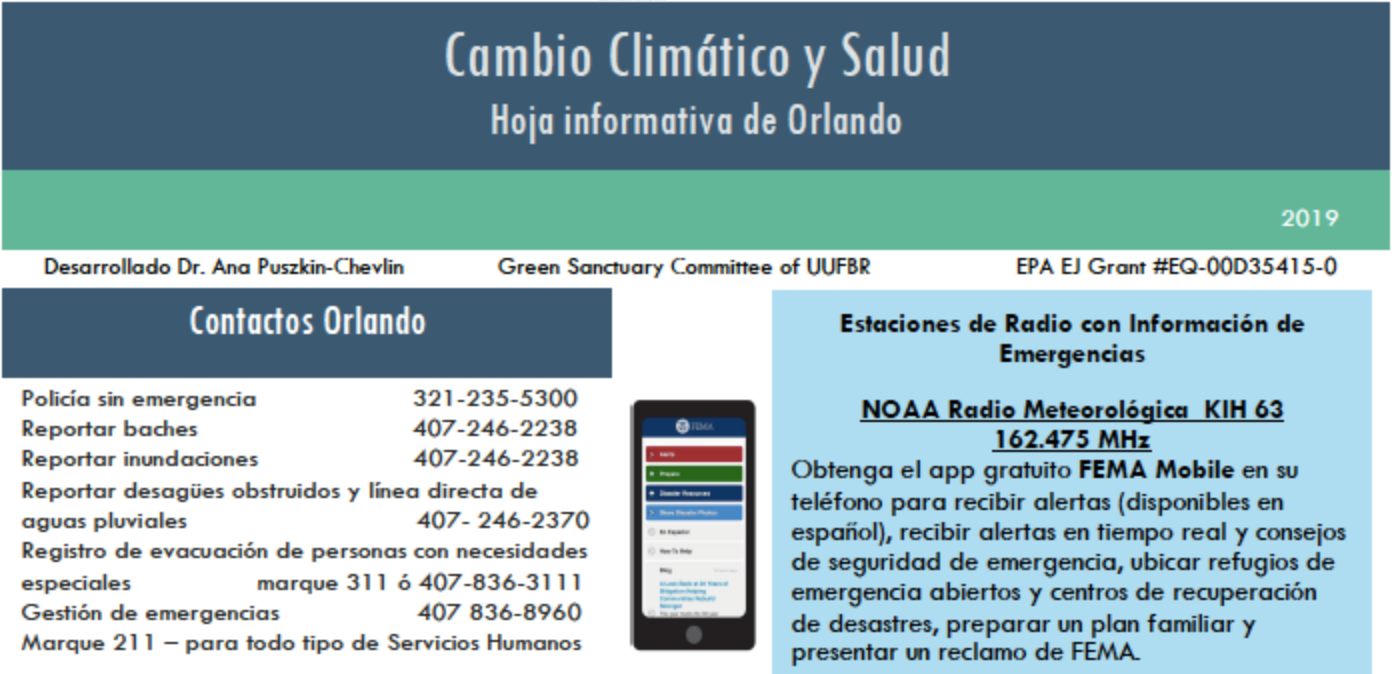 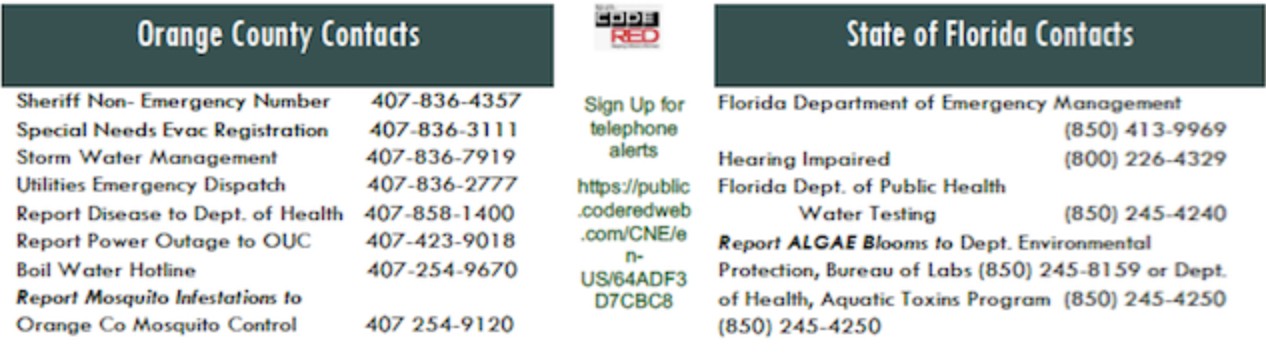 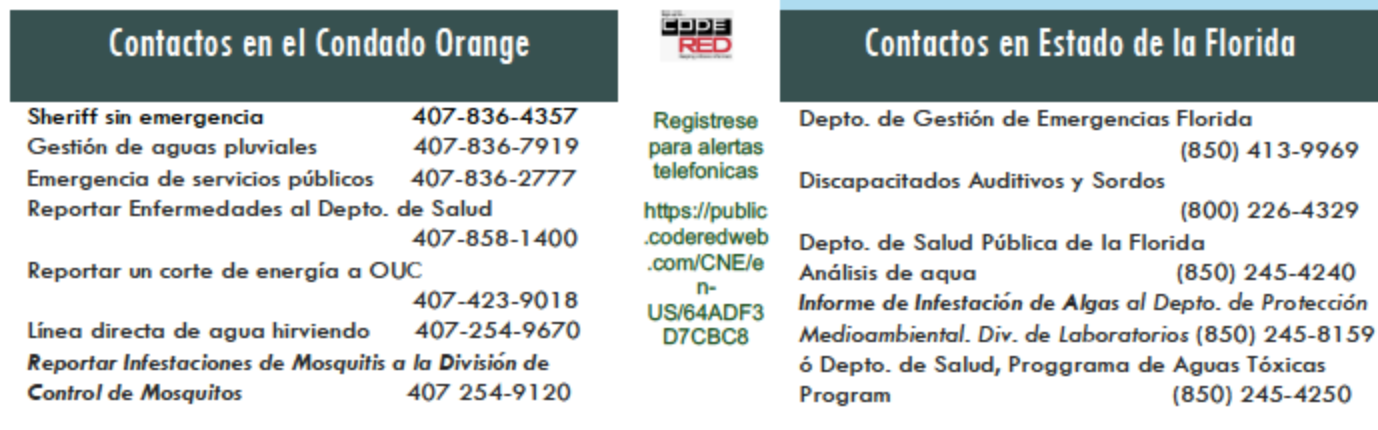 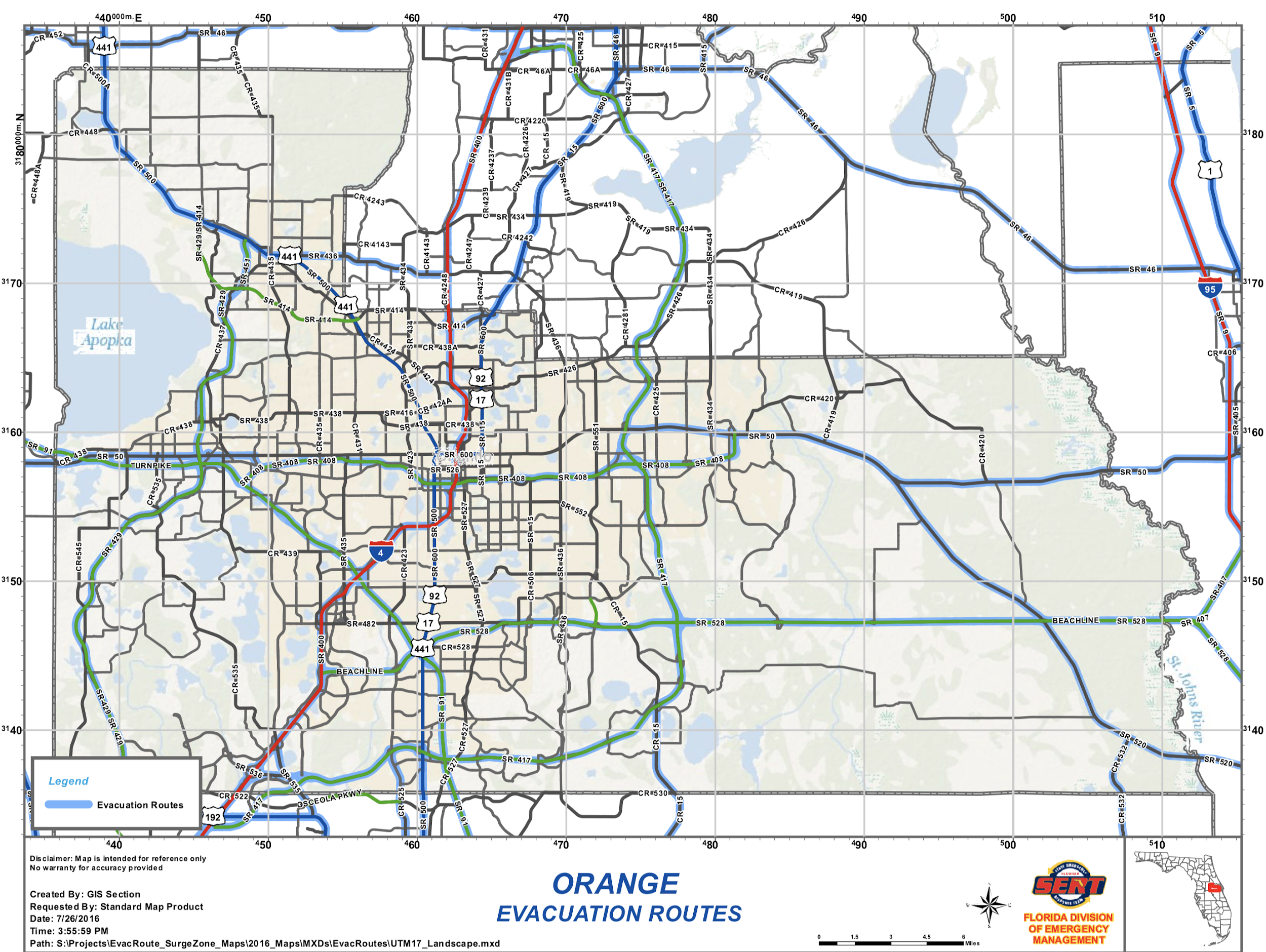 Evacuation Routes
------
Rutas de evacuación

441

I-4

SR 50

SR 15
We Can Expect More Precipitation
Podemos esperar más precipitaciones
Flash Flooding
Inundaciones repentinas 
Hurricane-Associated Flooding
Inundaciones asociadas con los huracanes
Hurricane Irma: Orlo Vista
Huracán Irma: Orlo Vista
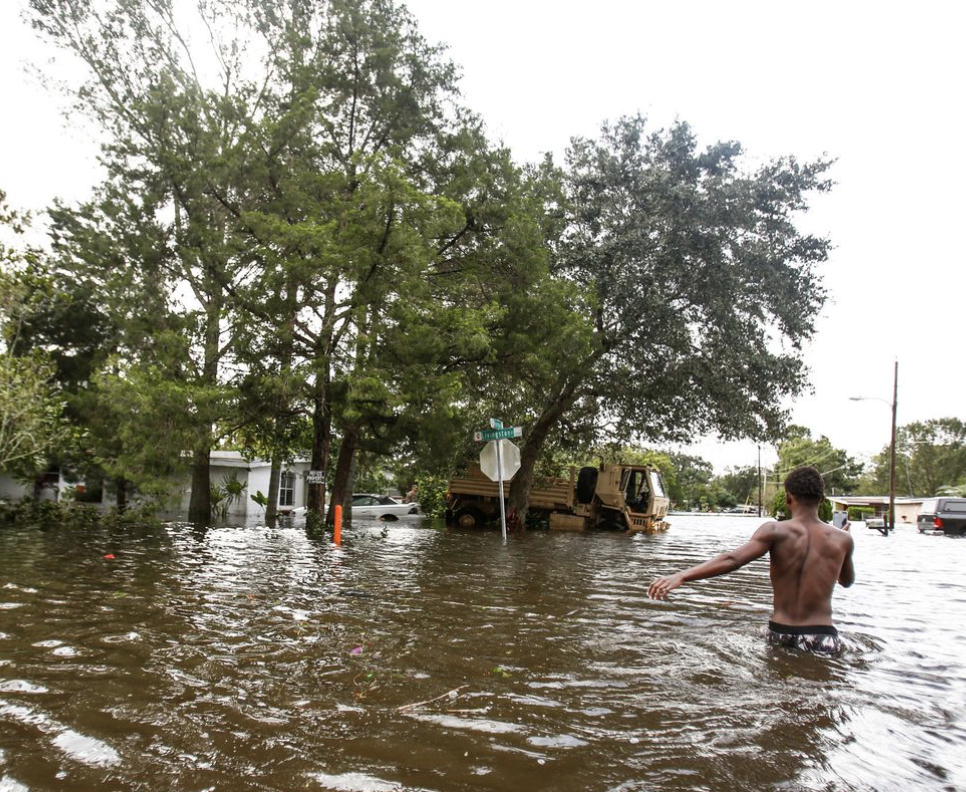 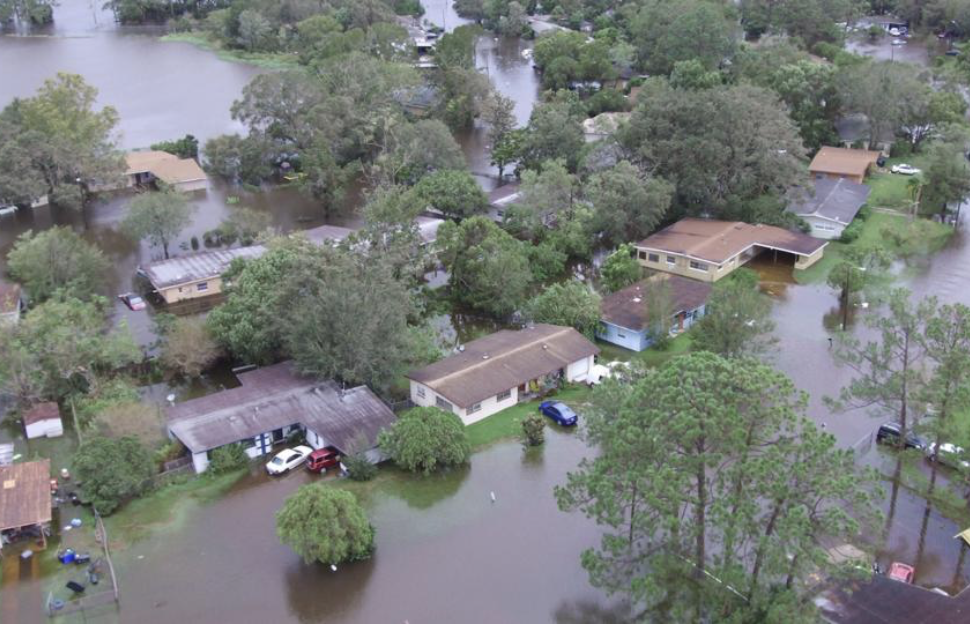 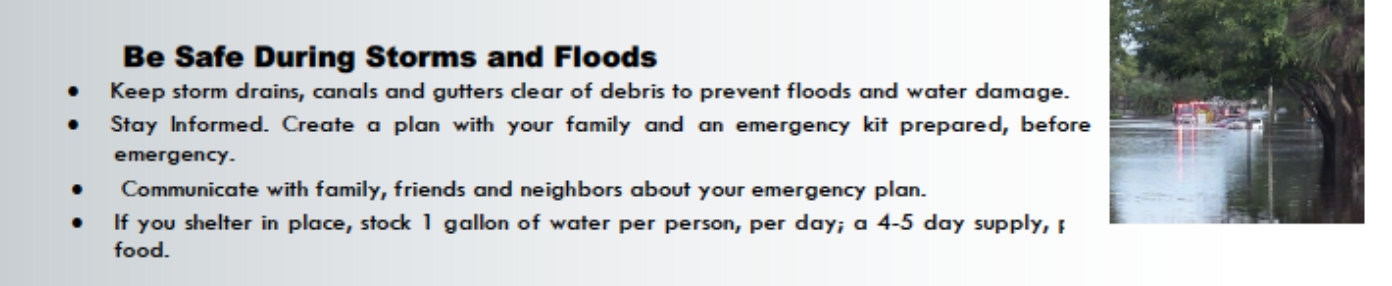 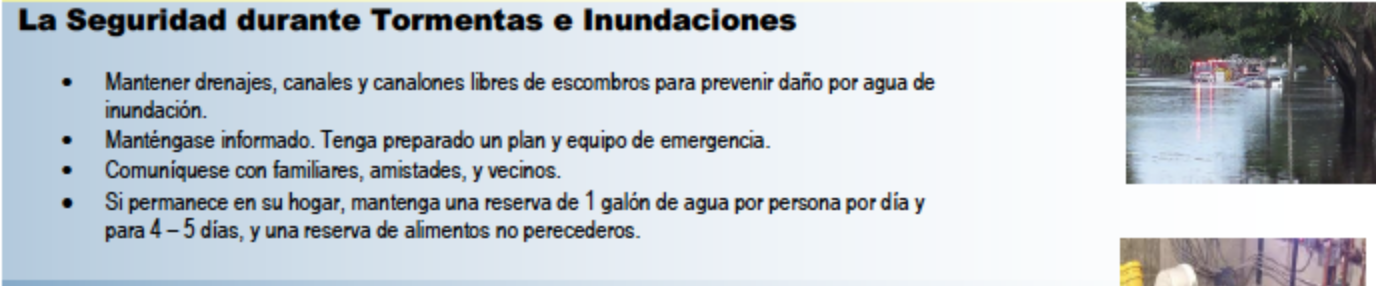 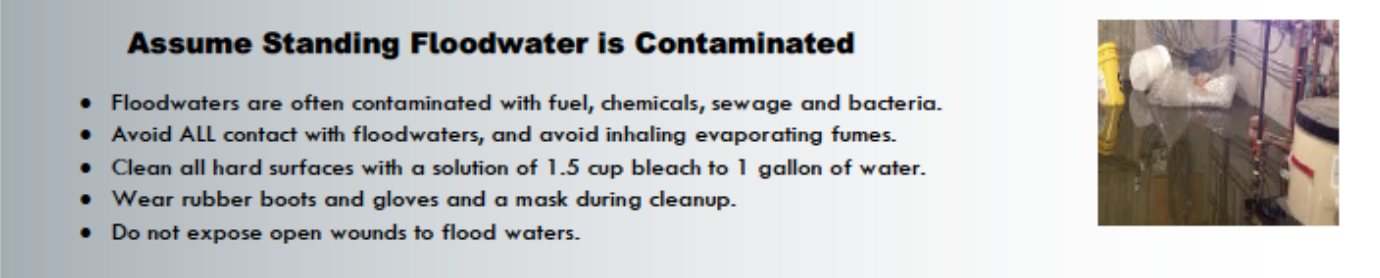 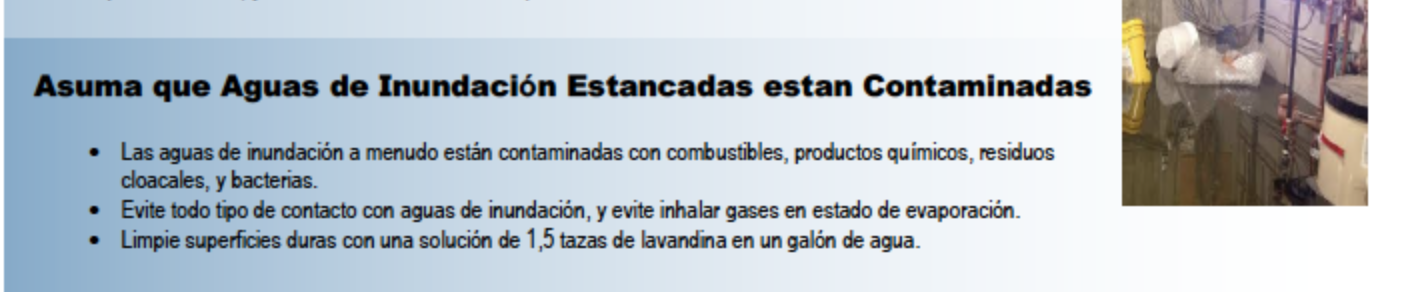 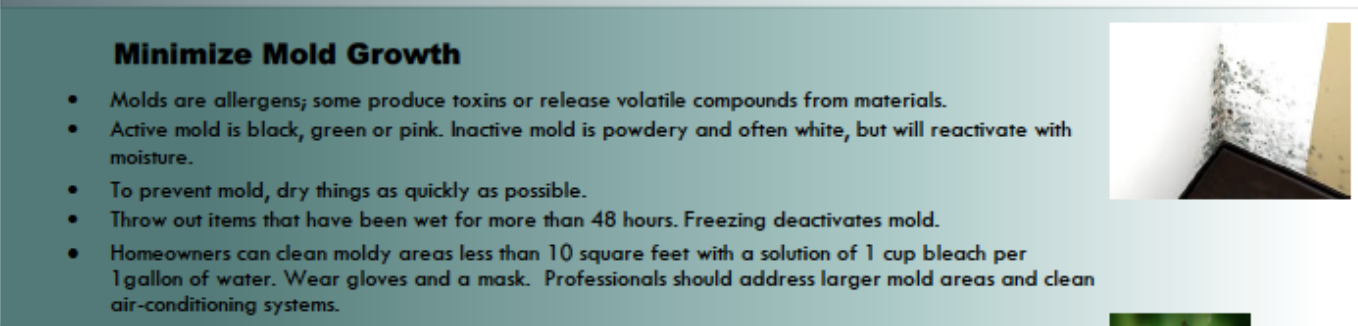 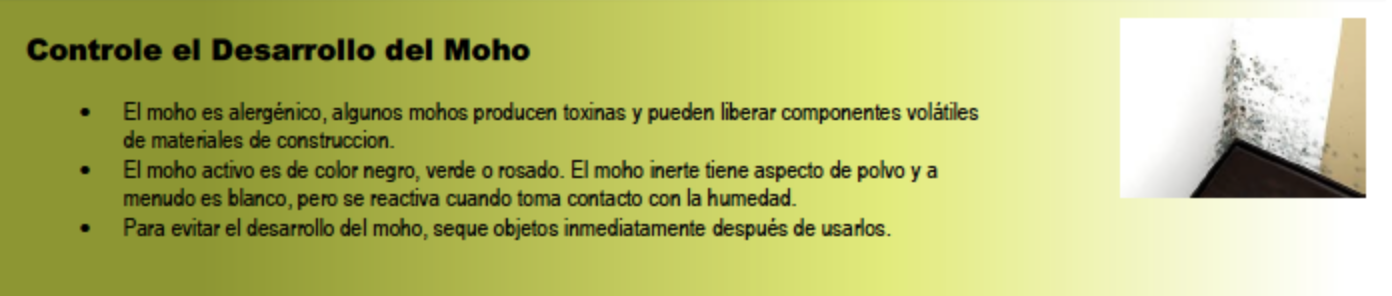 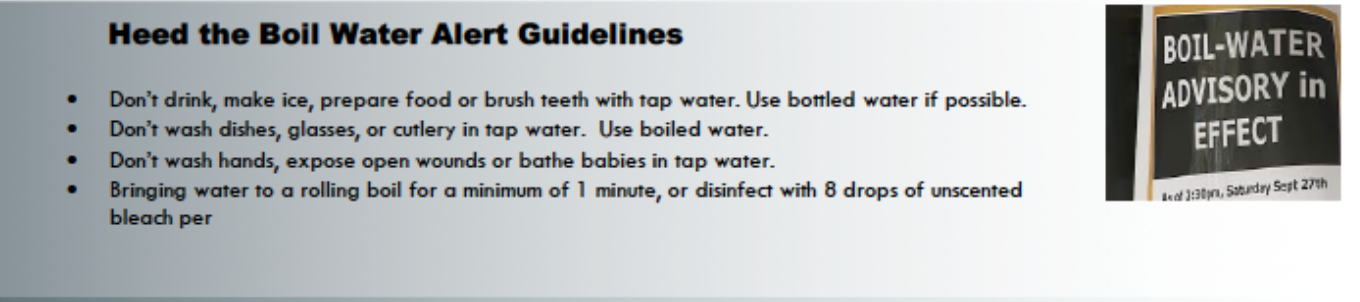 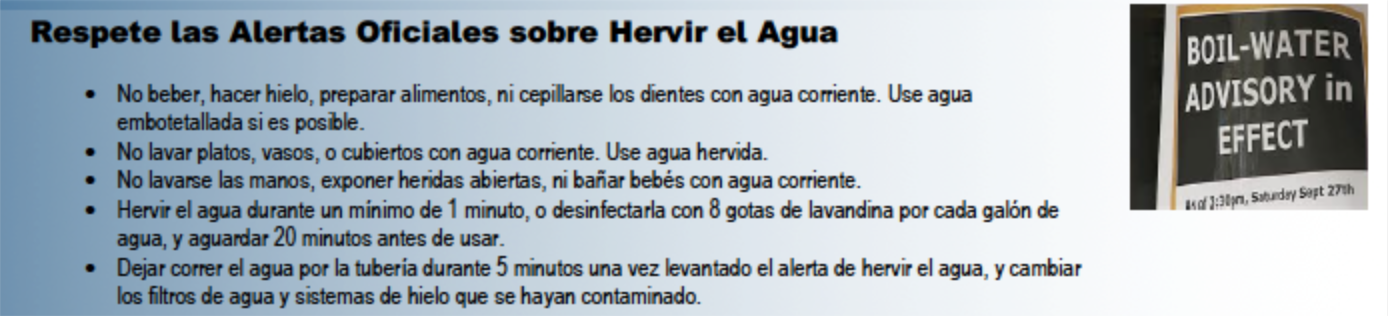 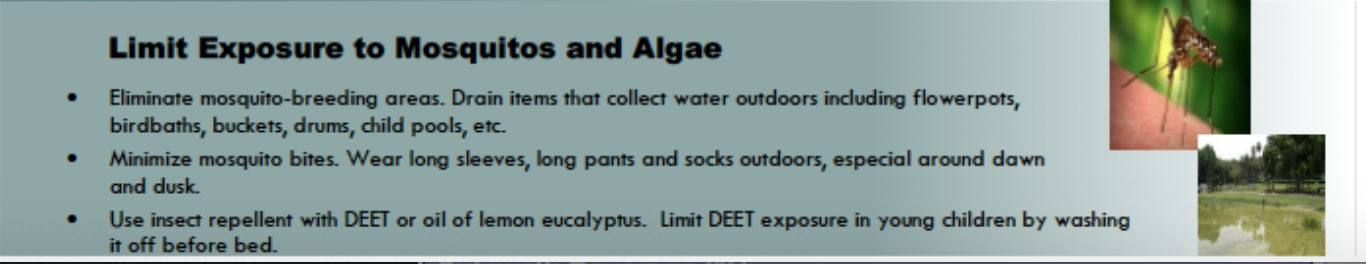 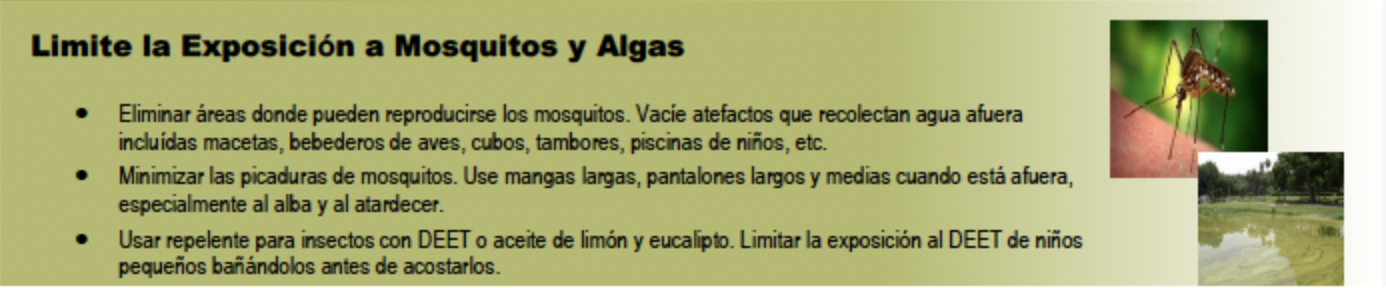 Heat Waves
Olas de calor
During heat waves, the air becomes stagnant and traps emitted pollutants.

Durante olas de calor, el aire se estanca y atrapa los contaminantes emitidos.

-NOAA
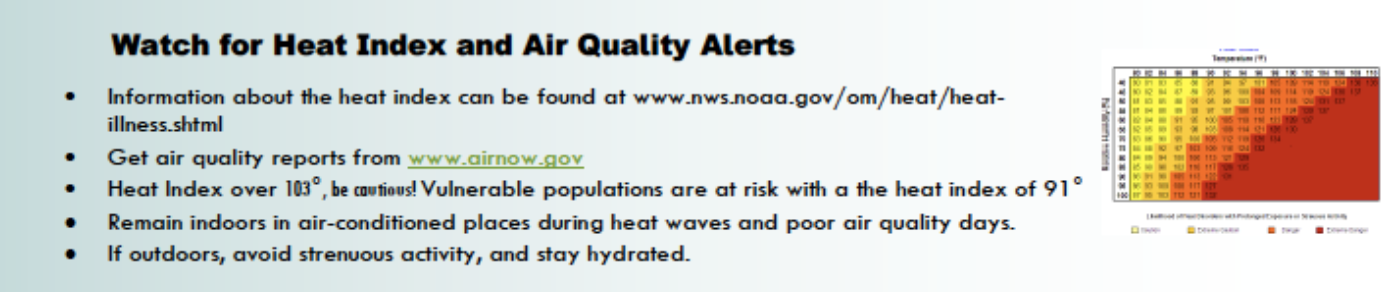 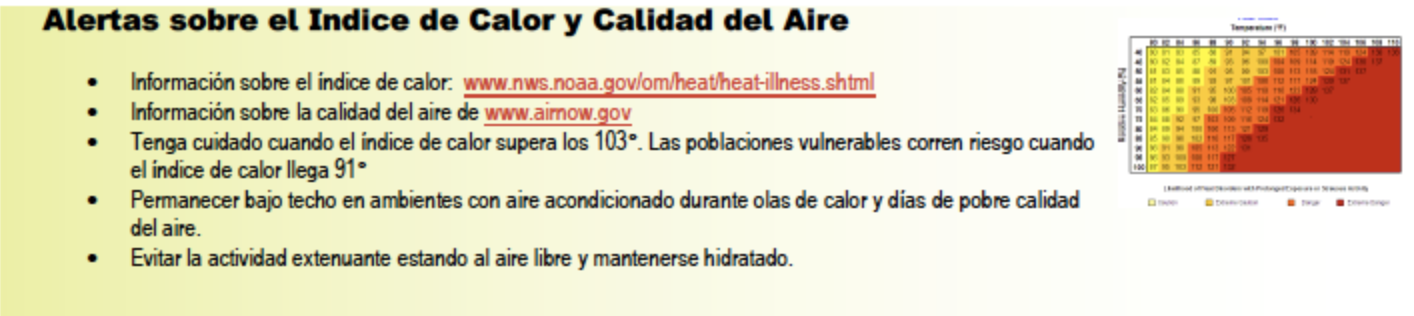 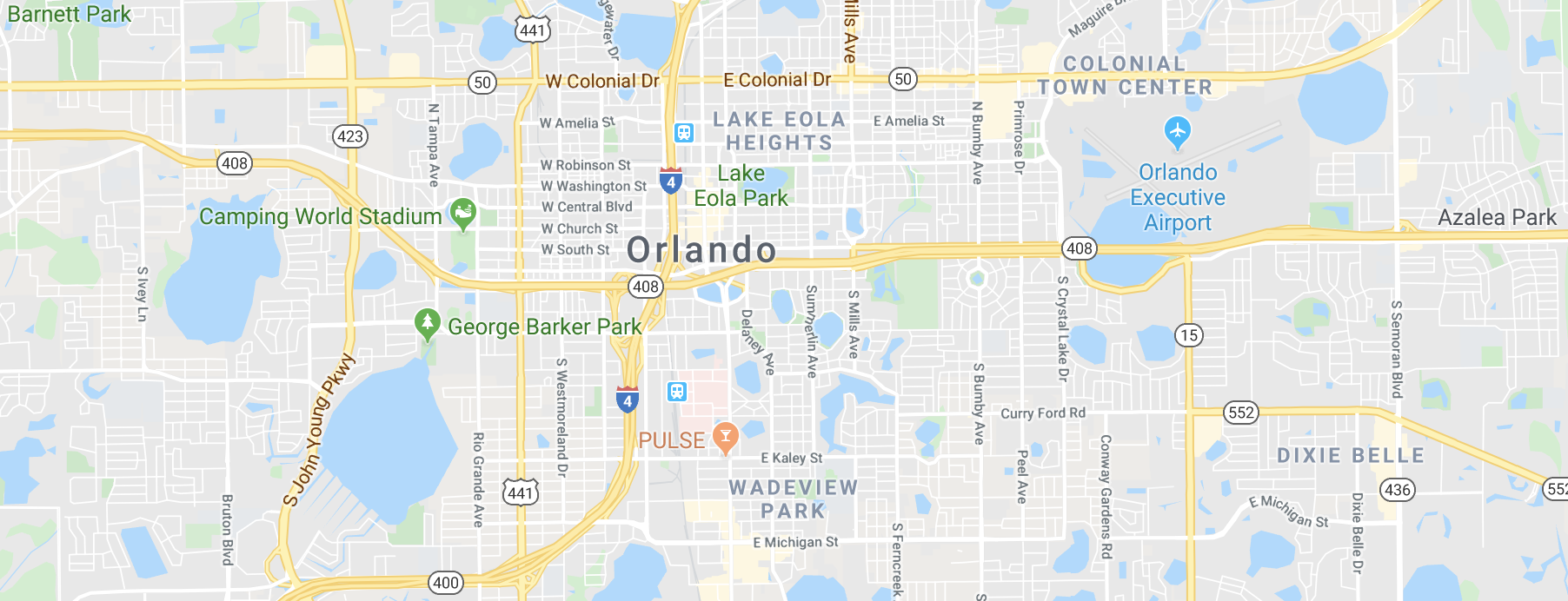 Poor Air Quality
Mala Calidad del Aire
Mobile Sources:  Cars, Trucks, Buses
Las Fuentes Móviles: Automóviles, Camiones, Autobuses

Stationary Sources: Factories, Refineries, Power plants
Fuentes estacionarias: Fábricas, Refinerías, Plantas de Energía

Indoor Sources: Building materials & Activities Such as Cleaning
Fuentes Interiores: Materiales de Construcción y Actividades Como la Limpieza												-EPA
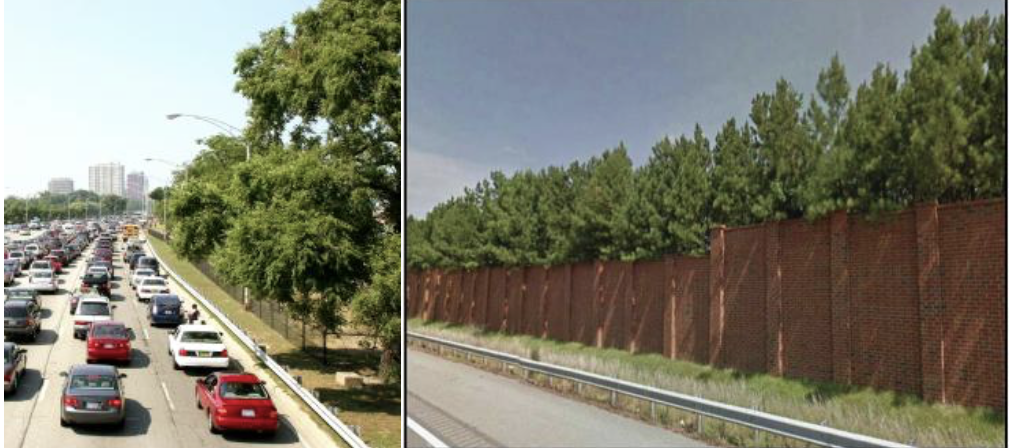 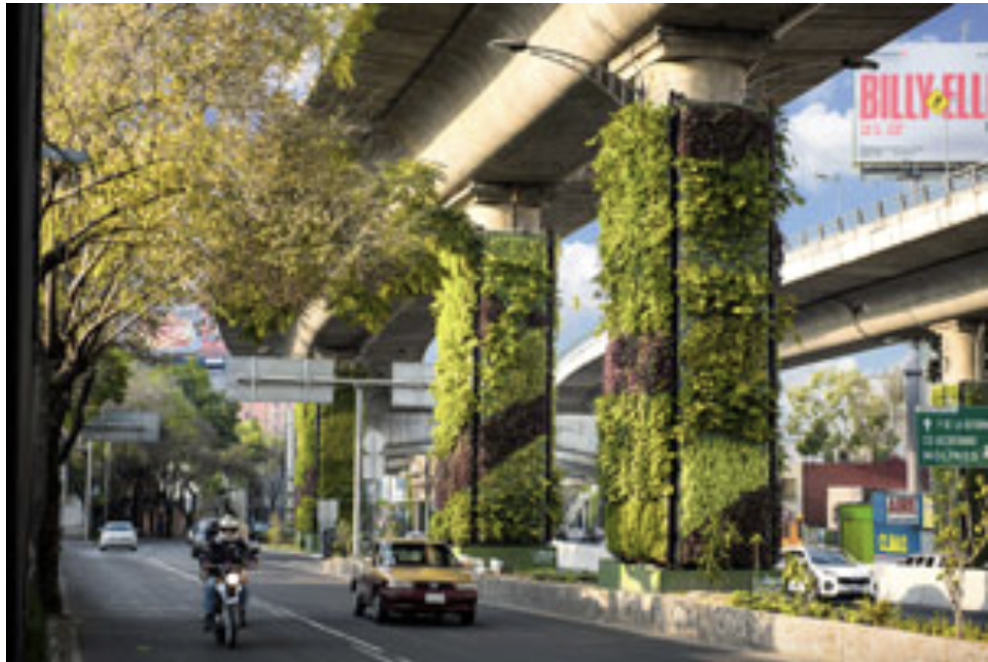 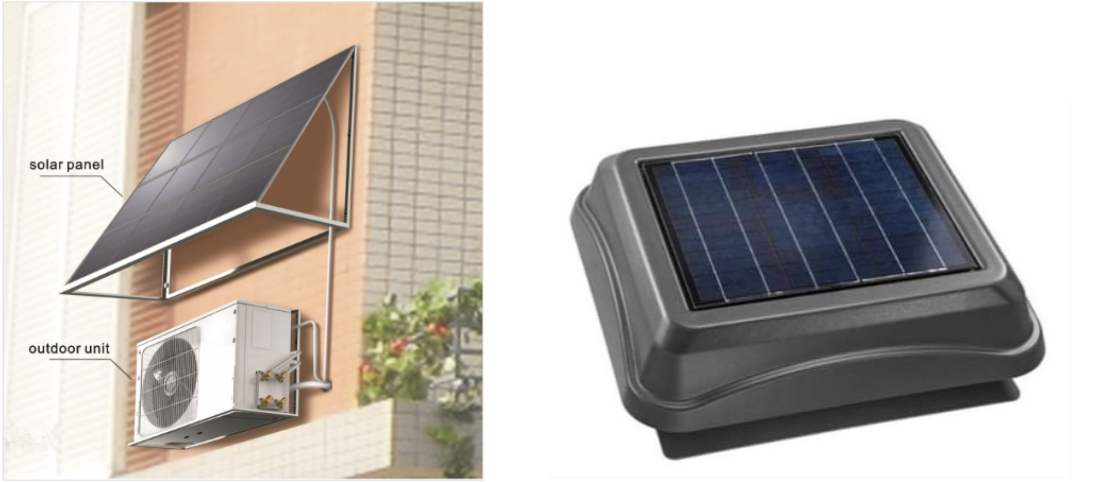 What Can We Do to Reduce Greenhouse Gases?

¿Qué podemos hacer para reducir los gases de efecto invernadero?
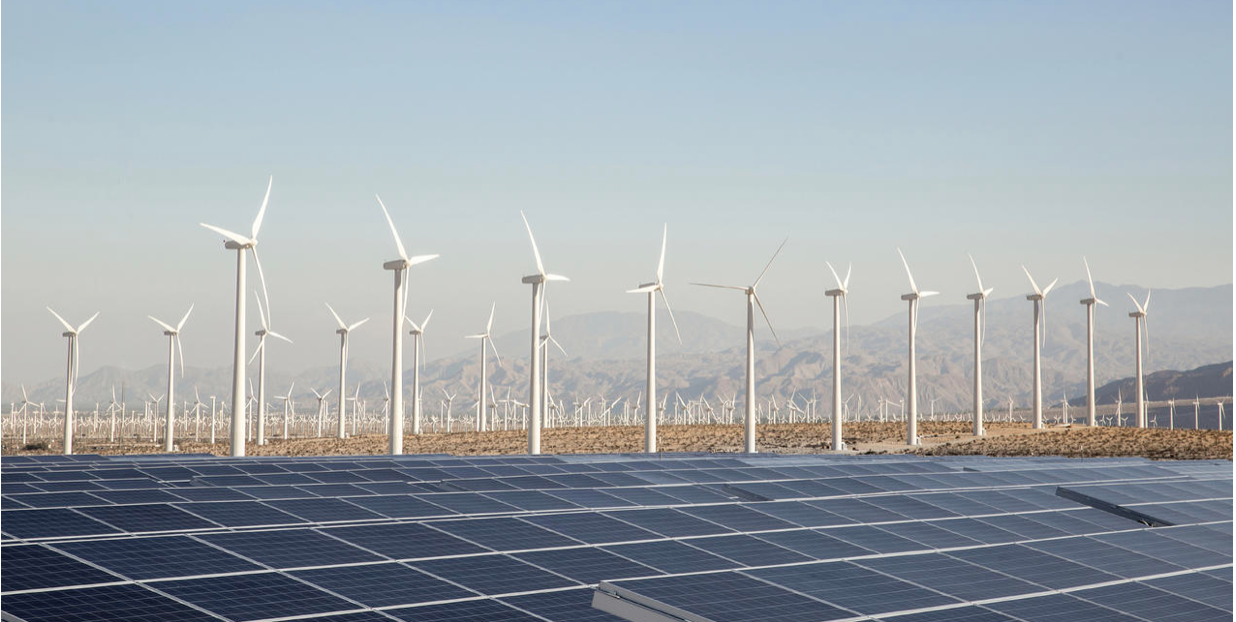 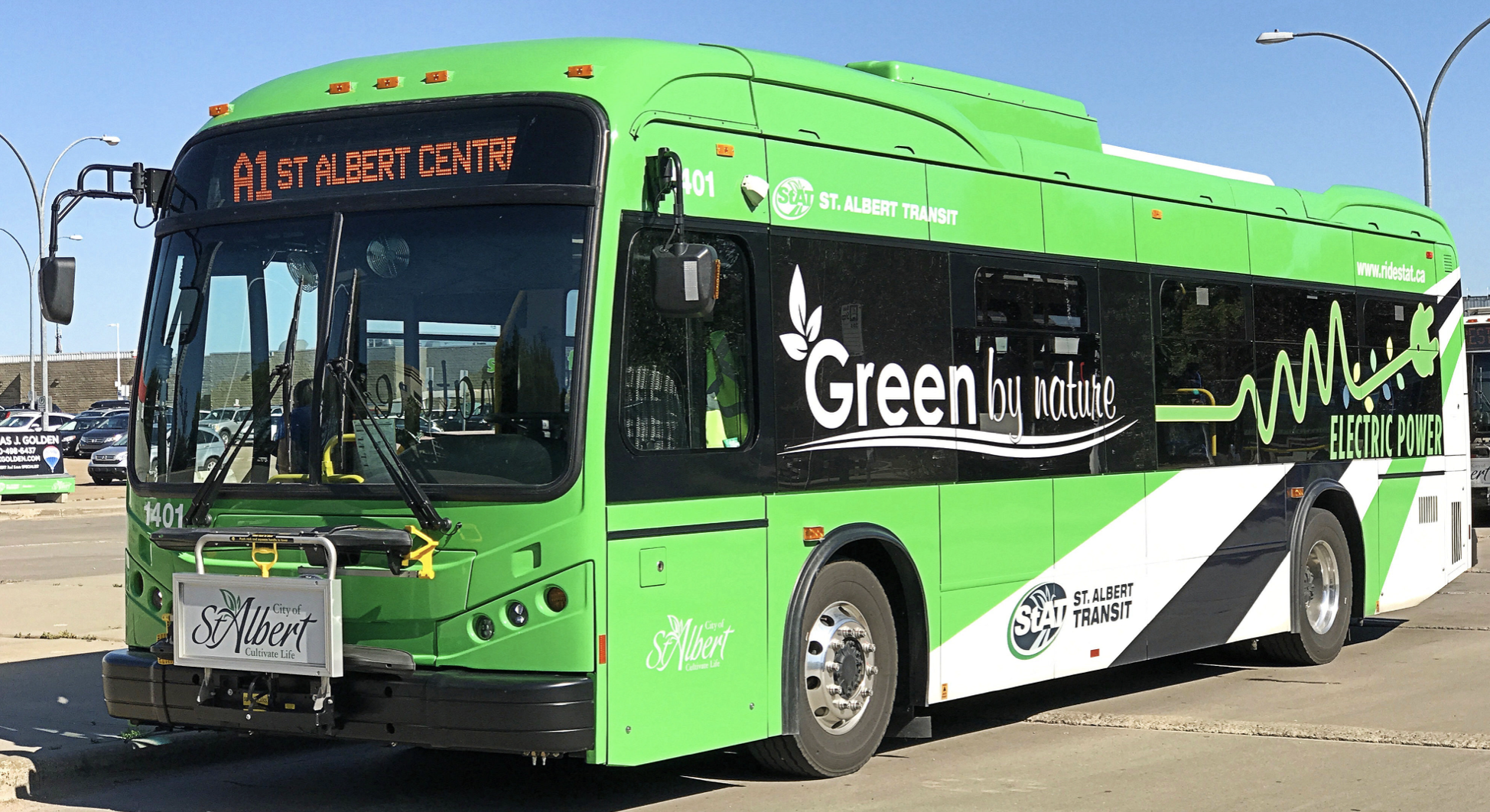 ?